Figure 1. Market share of services involving hubs of alliances with antitrust immunity
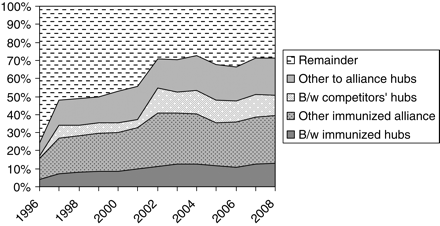 Jnl of Competition Law & Economics, Volume 7, Issue 2, June 2011, Pages 335–380, https://doi.org/10.1093/joclec/nhq029
The content of this slide may be subject to copyright: please see the slide notes for details.
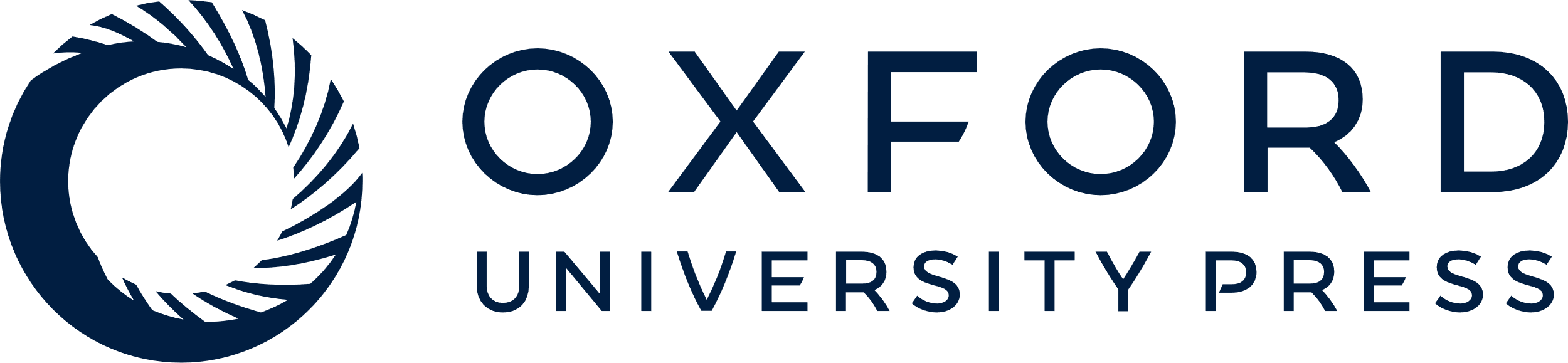 [Speaker Notes: Figure 1. Market share of services involving hubs of alliances with antitrust immunity
Note: Market shares are based on “frequency of service”; market shares based on “number of passengers carried” and “seats offered” are similar.41

Unless provided in the caption above, the following copyright applies to the content of this slide: © The Author (2011). Published by Oxford University Press. All rights reserved. For Permissions, please email: journals.permissions@oup.com]
Figure 2. Simple complementary airline network
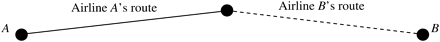 Jnl of Competition Law & Economics, Volume 7, Issue 2, June 2011, Pages 335–380, https://doi.org/10.1093/joclec/nhq029
The content of this slide may be subject to copyright: please see the slide notes for details.
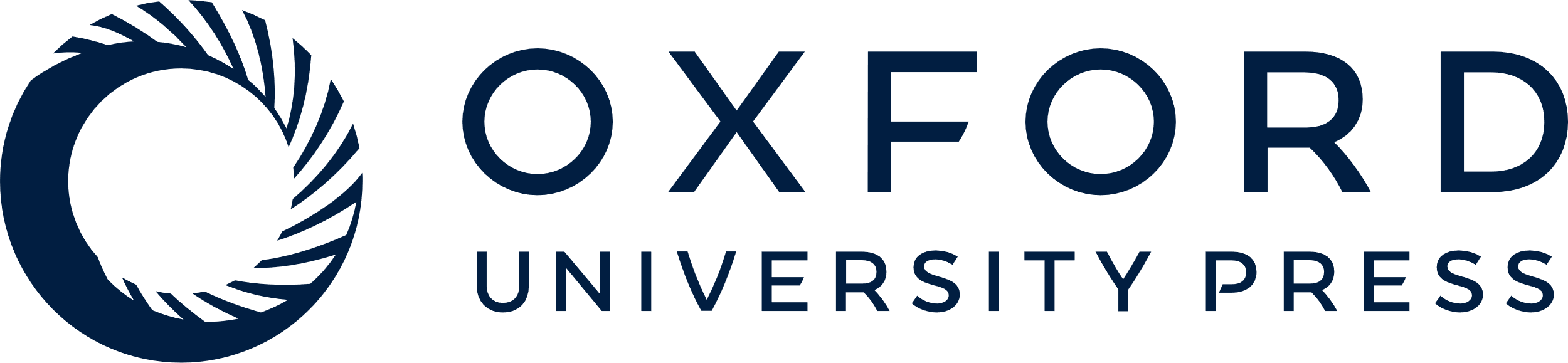 [Speaker Notes: Figure 2. Simple complementary airline network


Unless provided in the caption above, the following copyright applies to the content of this slide: © The Author (2011). Published by Oxford University Press. All rights reserved. For Permissions, please email: journals.permissions@oup.com]
Figure 3. Simple partially overlapping airline network
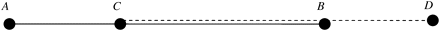 Jnl of Competition Law & Economics, Volume 7, Issue 2, June 2011, Pages 335–380, https://doi.org/10.1093/joclec/nhq029
The content of this slide may be subject to copyright: please see the slide notes for details.
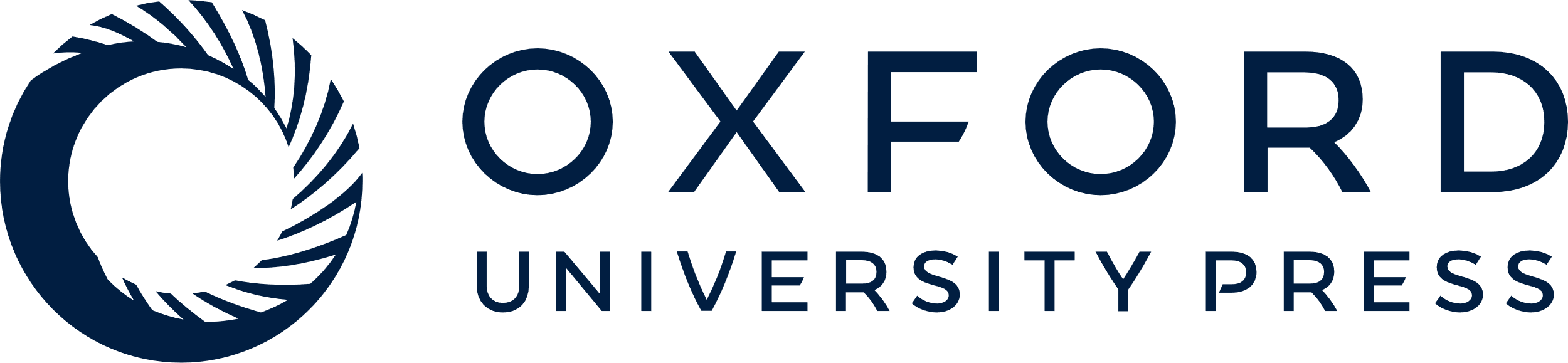 [Speaker Notes: Figure 3. Simple partially overlapping airline network


Unless provided in the caption above, the following copyright applies to the content of this slide: © The Author (2011). Published by Oxford University Press. All rights reserved. For Permissions, please email: journals.permissions@oup.com]
Figure 4. Airline network with choice of alliance partner
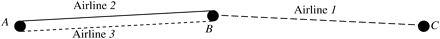 Jnl of Competition Law & Economics, Volume 7, Issue 2, June 2011, Pages 335–380, https://doi.org/10.1093/joclec/nhq029
The content of this slide may be subject to copyright: please see the slide notes for details.
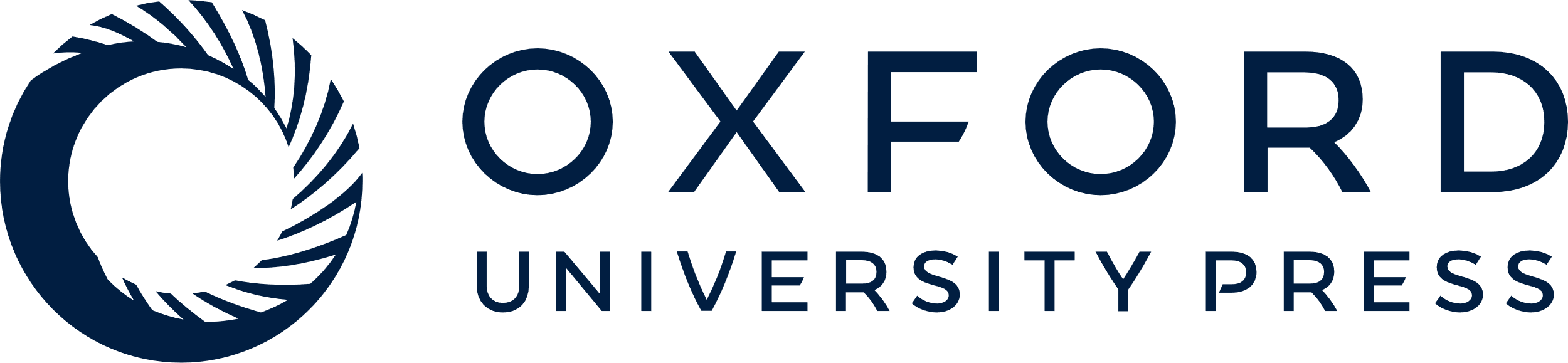 [Speaker Notes: Figure 4. Airline network with choice of alliance partner


Unless provided in the caption above, the following copyright applies to the content of this slide: © The Author (2011). Published by Oxford University Press. All rights reserved. For Permissions, please email: journals.permissions@oup.com]
Figure 5. Non-stop transatlantic passenger traffic at Frankfurt Airport
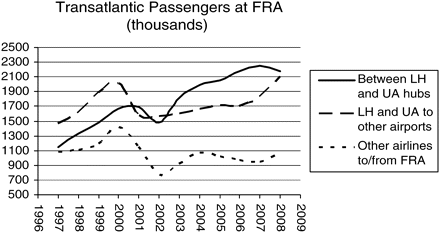 Jnl of Competition Law & Economics, Volume 7, Issue 2, June 2011, Pages 335–380, https://doi.org/10.1093/joclec/nhq029
The content of this slide may be subject to copyright: please see the slide notes for details.
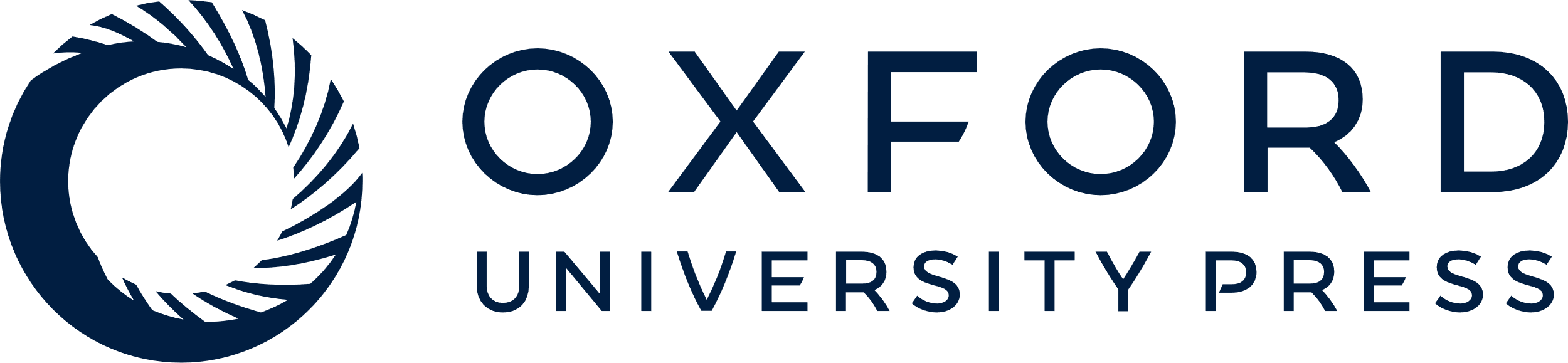 [Speaker Notes: Figure 5. Non-stop transatlantic passenger traffic at Frankfurt Airport
Note: Computed from T-100 dataset of the US DOT. See supra note 41. “LH” refers to Lufthansa; “UA” refers to United. The two airlines have had antitrust immunity since 1996. Services between UA and LH hubs include non-stop flights to Washington Dulles, Chicago O'Hare, Denver, and San Francisco by United or Lufthansa.

Unless provided in the caption above, the following copyright applies to the content of this slide: © The Author (2011). Published by Oxford University Press. All rights reserved. For Permissions, please email: journals.permissions@oup.com]
Figure 6. Simple airline network with two alliances
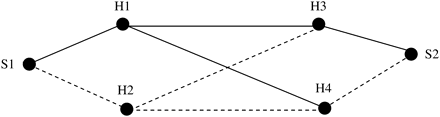 Jnl of Competition Law & Economics, Volume 7, Issue 2, June 2011, Pages 335–380, https://doi.org/10.1093/joclec/nhq029
The content of this slide may be subject to copyright: please see the slide notes for details.
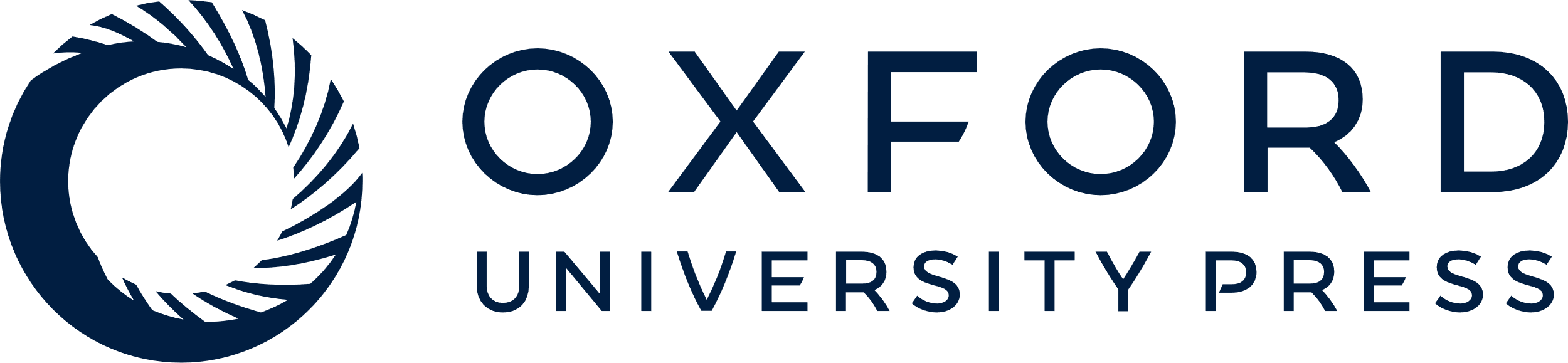 [Speaker Notes: Figure 6. Simple airline network with two alliances


Unless provided in the caption above, the following copyright applies to the content of this slide: © The Author (2011). Published by Oxford University Press. All rights reserved. For Permissions, please email: journals.permissions@oup.com]